Empowerment Through Employment:
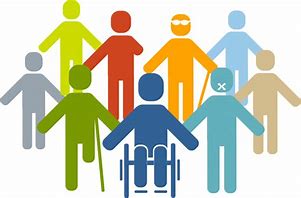 Enhancing Inclusion for the Differently Abled Community in the District of Columbia
Presented By:
DC Commission on Persons With Disabilities 
 Commissioner A.D. Shelby 
Commissioner Hope Fuller
Types of Disabilities
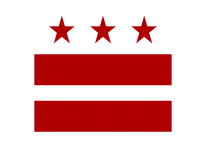 Challenges and Barriers in Employment
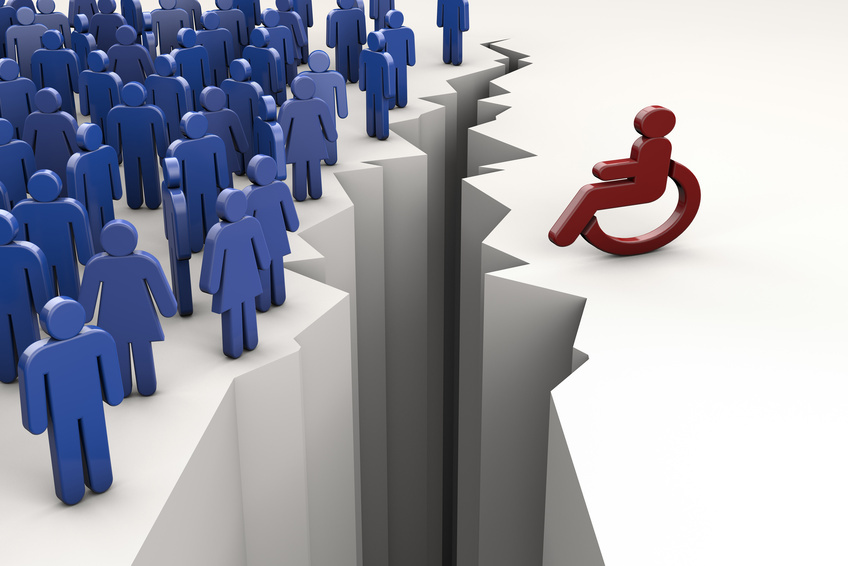 Existing Laws and Policies
Federal
Title VII of the Civil Rights Act of 1964
American with Disabilities Act (ADA)
Rehabilitation Act of 1972
The Architectural Barriers Act
Genetic Information Nondiscrimination Act (GINA)

District of Columbia
D.C. Human Rights Act of 1977
D.C. Building Code
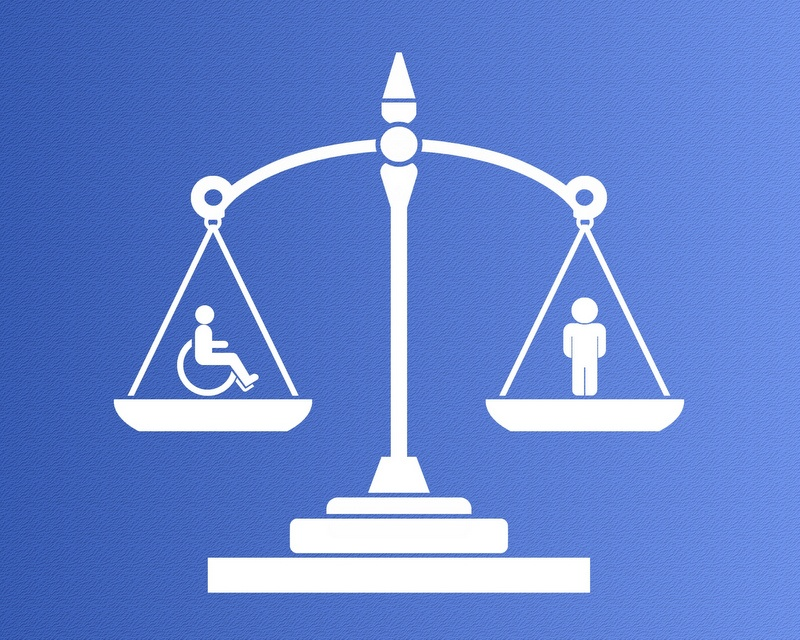 Importance and Benefits of Inclusion
Ways Forward: Promoting Inclusion in the Workforce
Check Bias
Adhere to Laws and Regulations
Improve Accessibility
Enhance Workplace Culture
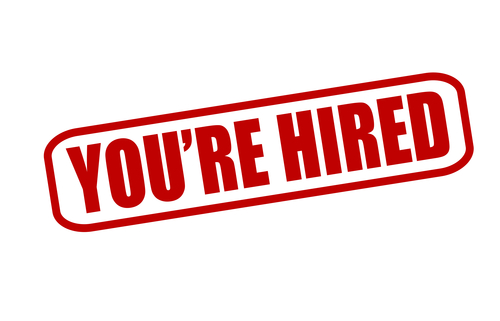 Thank You!